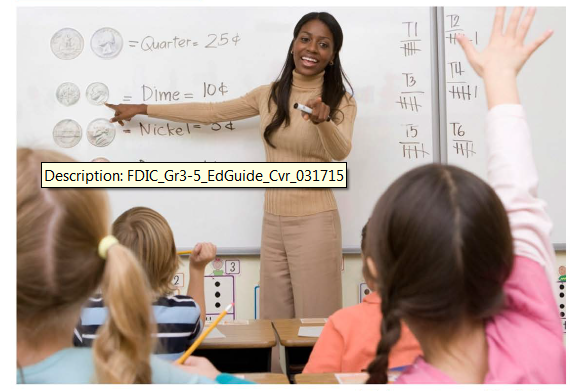 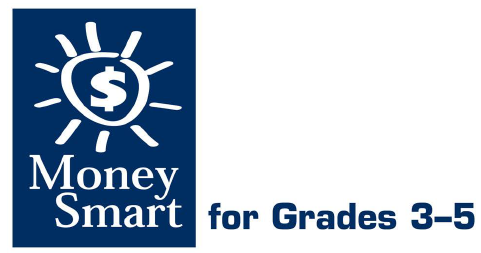 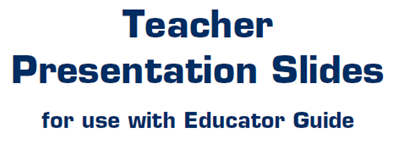 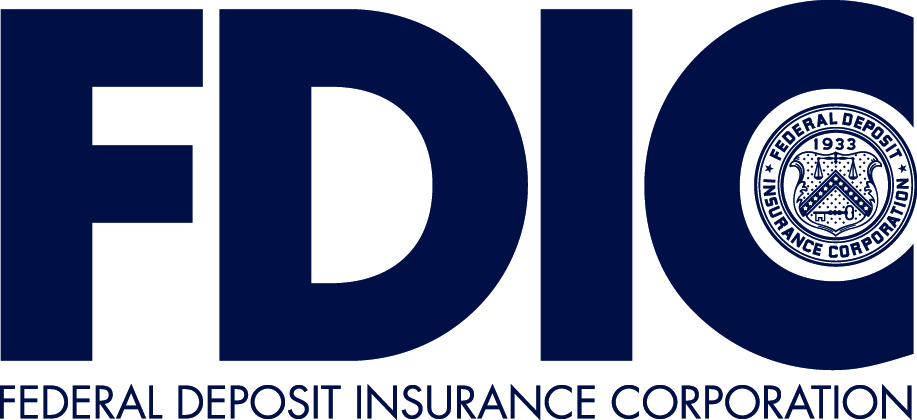 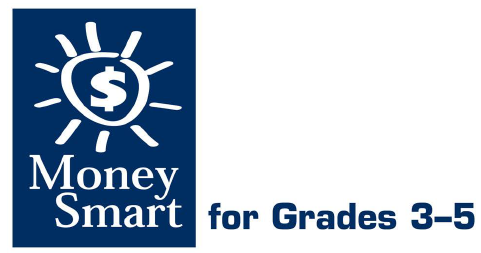 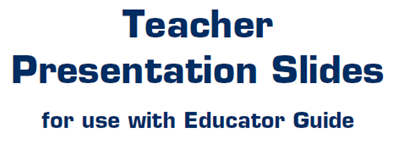 LEVEL 2, LESSON 3
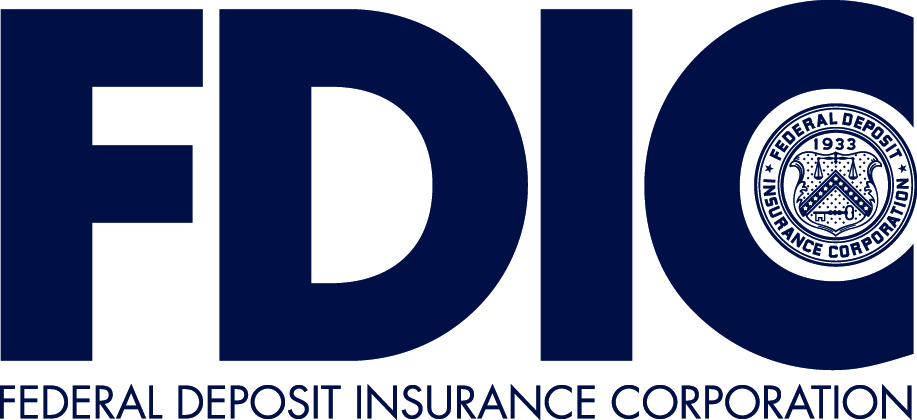 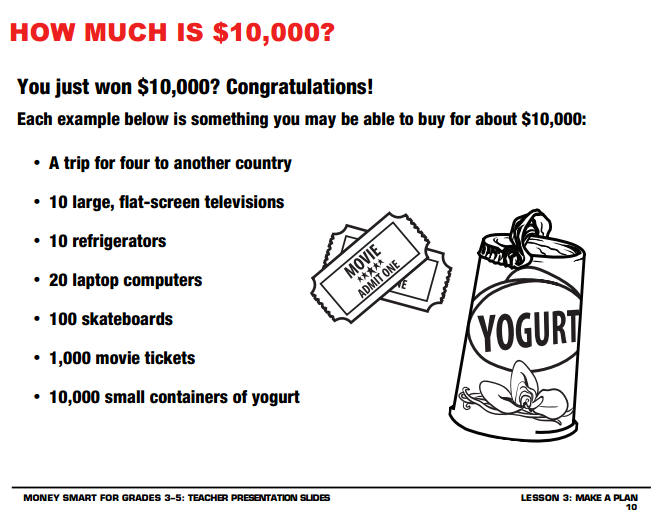 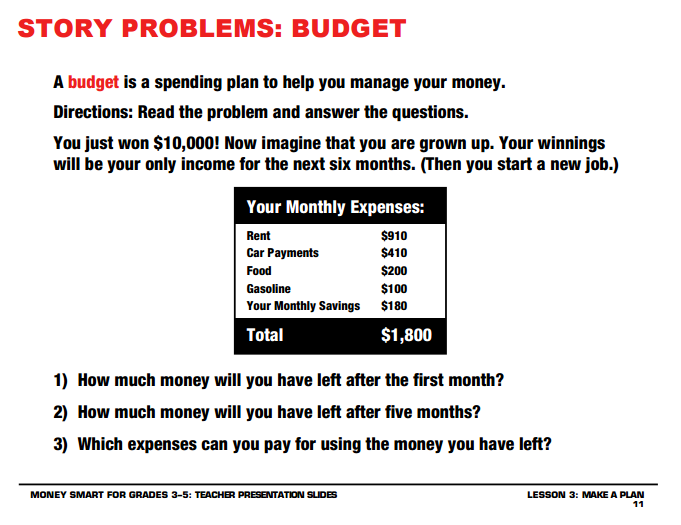 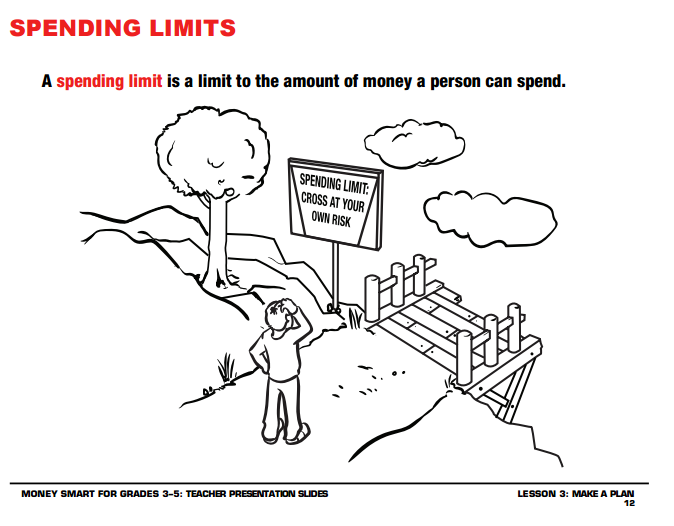 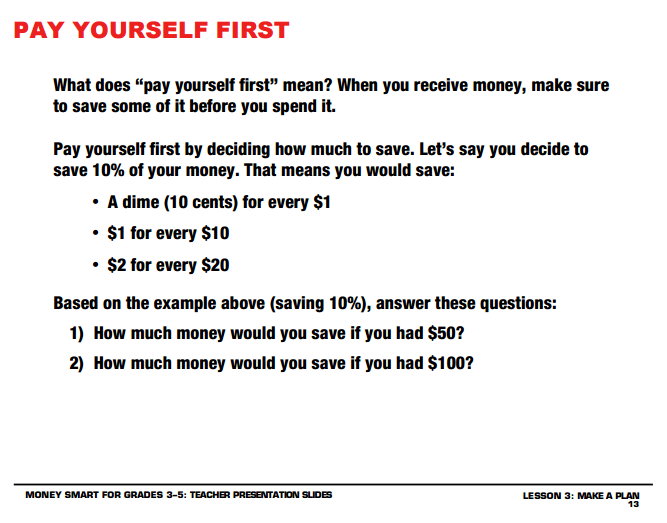 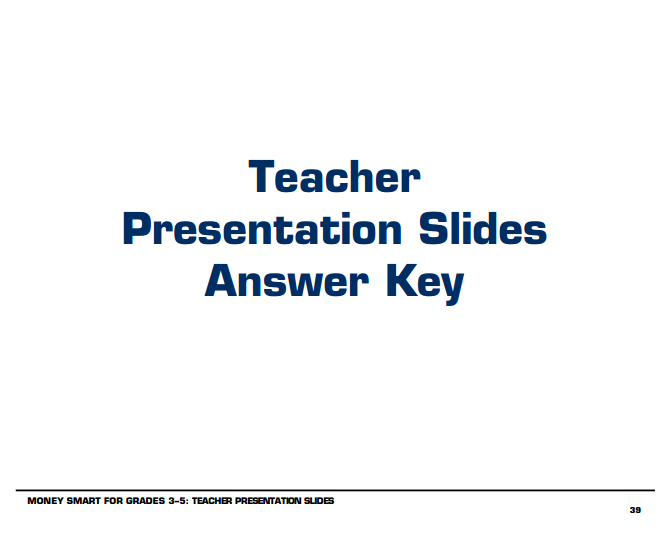 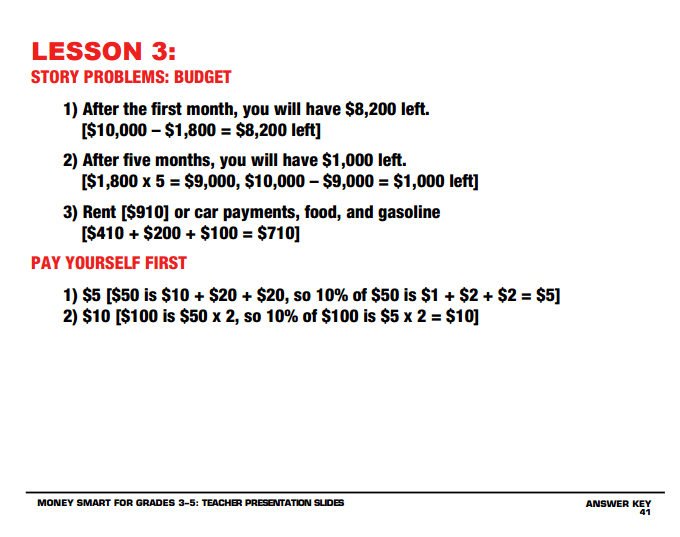